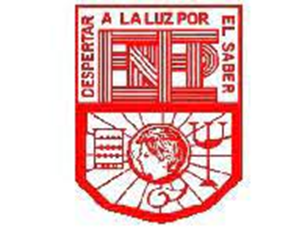 Escuela Normal de Educación Preescolar
Licenciatura  Ciclo escolar 2020-2021
 

Curso: Creación literaria
Docente: Silvia Banda Servín
 
Actividad: esquema

Presentado por: Natalia Guadalupe Torres Tovar N.L 21
Grado 3° Sección ¨A¨





Saltillo, Coahuila 16 de mayo del 2021
comunicación literaria que establece una literatura entre un autor adulto y un lector niño.
Comunicación literaria
requiere de una contextualización
contexto  histórico
Aparecen repeticiones, paráfrasis, comodines, dícticos y proformas; todas ellas soluciones léxicas habituales en un discurso donde emisor y receptor comparten un mismo contexto.
El narrador deberá elegir un tipo de variedad dialectal para el narrador y para los personajes.
Los elementos vocales no lingüísticos, que también enriquecen o establecen significados
La infancia 
La enseñanza
El libro
El circulo literario
son los mediadores y el receptor
os futuros miembros de la sociedad en función de los hábitos sociales
4.1 características discusivas de la narración oral
Puede memorizar, retener para poder volver a contar
participación simultánea
Formato 
Numero de paginas
Cubierta
Lomo 
Nombre
Puede memorizary retener para poder volver a contar
Forma parte de una sociedad
Seuils elemento que ayuda al lector a introducirse en la lectura
ean Michael Adam ( 1992, 1 999) distingue seis constituyentes básicos en la secuencia narrativa
Competencia literaria, intertextual
Títulos, prologo, dedicatoria
Relato no focalizado, externamente
E internamente
el niño construye las nociones temporales históricas lo hace a partir de las nociones temporales sociales y convencionales que ya posee
Los títulos pueden cambiar los hechos temporales, tomando como un punto de referencia central del relato
Construcción de tiempo en los niños
Análisis de narrativas infantiles y juveniles
Las anacronías parciales se utilizan para retroceder la acción en la narración para crear una laguna informativa sin desconectar el hilo narrativo
El espacio
La época
Los mundos posibles
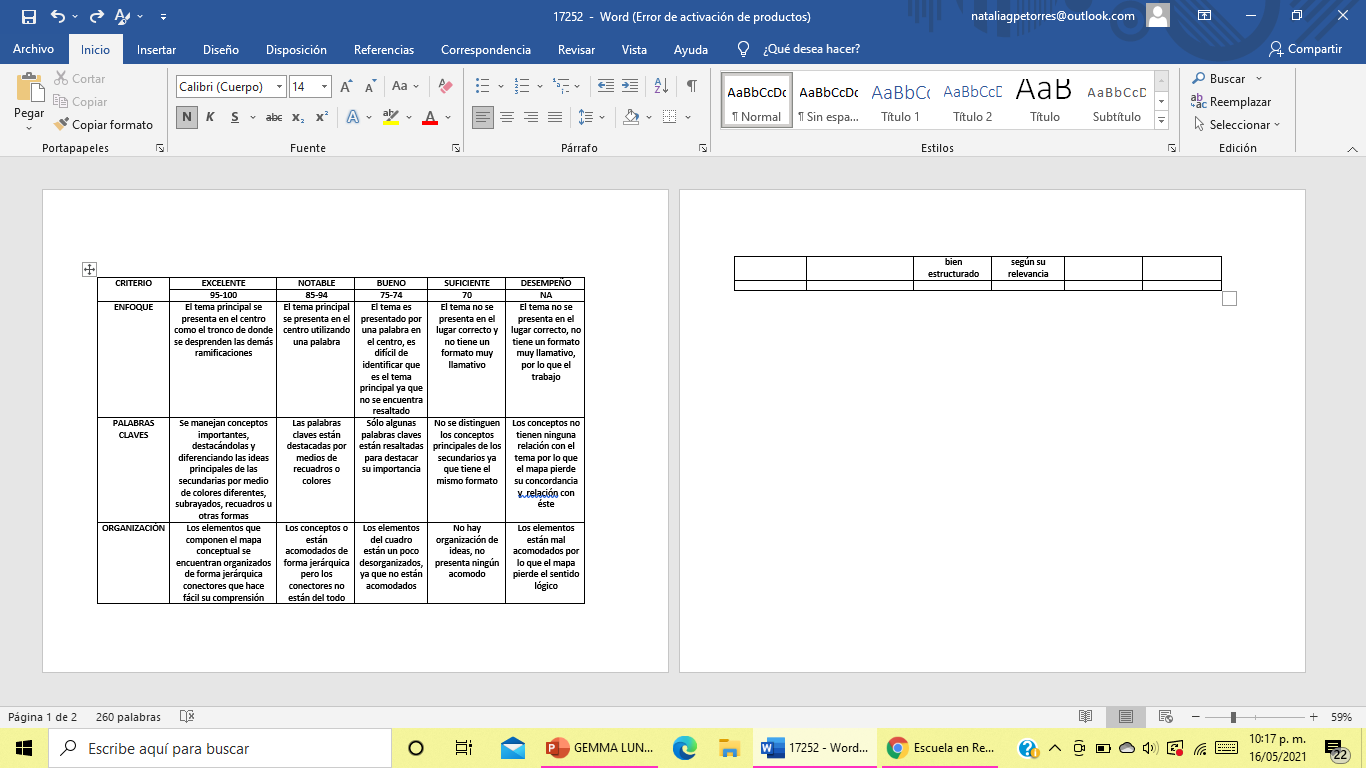